Session Catching Up: Meeting the Developmental Education Challenge
Improving Student Success in Developmental EducationParkland College, Champaign, IL
College Changes Everything Conference
Tinley Park, IL
July 12, 2012
Parkland College
Large, rural one-campus community college located in Champaign-Urbana, Illinois (combined population: 122,305/U.S. Census Bureau 2010)
Annual enrollment: 17,840 (FY2011 A1 data)
Demographics:
White: 56.8%
Non-white: 43.2%
Black: 14.2%
Hispanic 4.8%
First generation: 80.3%
Out-of-District: 27.5%
(Cook County: 10%)
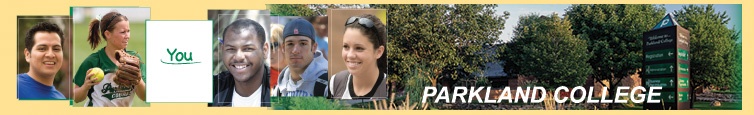 Students with developmental coursework placements
Entering students from area high schools (2005-2009):
72% place into developmental math
31% place into developmental writing
32% place into developmental reading
7– 8 % of overall seat count is taken by developmental students
3
Multi-dimensional Approach
Integration of Academic and Student Services
Comprehensive Assessment Program (CAP):  Access  Success
Mandatory assessment and placement policies in place since 1990s.
Access is limited by reading skill level (COMPASS reading minimum: 45)
Lower-level readers (COMPASS 45 -64) select classes from Reading Limited List
Higher level developmental readers (COMPASS 65 – 82) may take any college level course with concurrent enrollment in reading
Center for Academic SuccessJuly 2006 through present
Award-winning one-stop learning center with a special focus on needs of developmental students using a wrap-around model of support
Unique blend of 
academic advising and student development support (3 advocates/advisors)
learning assistance and tutoring (2 learning specialists; faculty-led tutoring for math and writing)
alternative delivery of developmental courses through modules (math, reading, and writing modules)
CAS Nexus of Integrated Support
Dev. Math
student
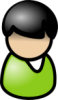 7
Effectiveness of CAS
More than 47,000 student visits annually
Increase in math module enrollments (from 25 in AY2008 to 102 in AY2012)
Obstacles for math-challenged student
Success in subsequent non-module math course: 27%
Repeat users of Math Faculty tutoring pass at higher rate than peers who do not
Students using CAS services have higher fall-to-spring and fall-to-fall persistence
Data – Progression metrics
Use of cohort tracking data to show attainment of momentum points and milestones toward credential attainment
Completion of developmental sequence
Completion of gateway course for which remediation was received
Stark results: developmental students not making the level of progress expected
Re-examine strategic interventions
First Year Experience
SOAR/Student Orientation, Advising, and Registration
Required for every new full-time student
Online sign-up after assessment
Face-to-face session with computer lab component (online version for military personnel and out-of-state students)
Online version of orientation on each student’s LMS account
Advising and registration
Lower-reading developmental students are advised in CAS
First Year Communities (FYC)
Cohort-based learning
Career or major-based, or specific demographic grouping: dev. reading/writing + college success course + college course
Contextualization of reading and writing curriculum
Health Professions FYC
Criminal Justice FYC 
Business FYC
Together We Achieve (FYC for black males)
Developmental Math reform
Two-track developmental math sequence
STEM and business (transfer) 
General math for non-STEM programs
Pedagogy change – use of flipped classroom
Pilots in AY 2013
Incremental implementation over 5 years
Formative evaluation throughout
Training for all faculty, full-time and part-time
Developmental Education Council
DEC is an open forum for all stakeholders to dialog about developmental education related issues and make recommendations to College Council
Representatives from academic and student services
Data presented and discussed; catalyst for initiatives; updates and outcomes discussed; suggestions for improvements
Questions?
Contact information:

Pam Lau
Dean, Academic Services
Parkland College
Champaign, IL 61821
Email: plau@parkland.edu
Phone: 217 373-3709

Center for Academic Success: http://www.parkland.edu/resources/cas